Sprawozdanie merytoryczne  z działalności Gminnej Biblioteki Publicznej w Lisewie za rok 2018
PODSTAWOWE DANE O BIBLIOTECE
Organizator – Gmina Lisewo

	Biblioteka jest samodzielną instytucją kultury 
o statusie biblioteki gminy wiejskiej.
	Prowadzi działalność ponadlokalną
Użytkownicy
W 2018 r. zarejestrowanych było 903 użytkowników.
Odwiedzin w bibliotece zarejestrowano 7627.
Podział użytkowników wg wieku:
Do 5 lat – 43,
6 – 12 lat – 164,
13 – 15 lat – 156,
16 – 19 lat  -172,
20 – 24 lata – 84,
25 – 44 lata – 92,
45 – 60 lat – 82,
Powyżej 60 – 110 osób
Podział użytkowników wg wieku:
Podział czytelników zarejestrowanych według zajęcia
Osoby uczące się – 394
Osoby pracujące – 324
Pozostali - 185
Podział czytelników zarejestrowanych według zajęcia
Zbiory biblioteczne
Liczba zbiorów bibliotecznych – 34 450
Liczba nabytków w 2018 r. – 590
Liczba ubytków – 420 
Liczba tytułów czasopism – 7
Liczba audiobook - 59
Dostęp i wyposażenie
Powierzchnia biblioteki – 200 m2
Liczba godzin w tygodniu dla czytelnika – 40
Liczba stanowisk komputerowych – 3
Punkt biblioteczny w DPS - Mgoszcz
Usługi i korzystanie z biblioteki
Liczba odwiedzin fizycznych – 7627
Liczba wypożyczeń na zewnątrz – 14960
Liczba egzemplarzy udostępnionych na miejscu – 2962
Liczba uczestników imprez organizowanych przez bibliotekę – 2545
Lekcje biblioteczne
Zajęcia dla przedszkolaków
Pracownicy Biblioteki
Liczba pracowników – 4 osoby
Liczba w przeliczeniu na etaty – 3,13
Liczba pracowników działalności podstawowej w etatach - 2
Finanse biblioteki
Wydatki bieżące biblioteki – 161 061 zł
Wydatki na inwestycje – 0 
Budżet biblioteki od Organizatora – 153 200 zł
Środki pozyskane z grantów – 6529 zł
Środki na gromadzenie zbiorów – 17860 zł
Wydatki na personel – 71 316 zł
Wydatki na umowy cywilno-prawne (informatyk, inspektor danych osobowych, honoraria artystów) – 17913,70 zł
Wskaźniki
Liczba zbiorów na 1000 mieszkańców – 6583
Liczba tytułów czasopism na 1000 mieszkańców – 1,34
Księgozbiór powiększył się w 2018 r. o 1,71 %
Ubytki w % - 1,23
Wypożyczenia w przeliczeniu na mieszkańca – 2,9
Odwiedziny w bibliotece w przeliczeniu na mieszkańca – 1,5
Procent populacji objęty usługami – 17%
Procent budżetu organizatora przeznaczony na bibliotekę – 0,7
Procent budżetu biblioteki z pozyskanych grantów – 4,1
26 Finał WOŚP 2018zebraliśmy 16 665, 68 złGoodWay i Dubska
Wesoła Nutka 2018
I Wyjazd do Ośrodka Edukacji Ekologicznej w Rudej
Górznieńsko – Lidzbarski Park Krajobrazowy
W wyjeździe tym uczestniczyły trzy klasy IV ZSP w Lisewie wraz z opiekunami
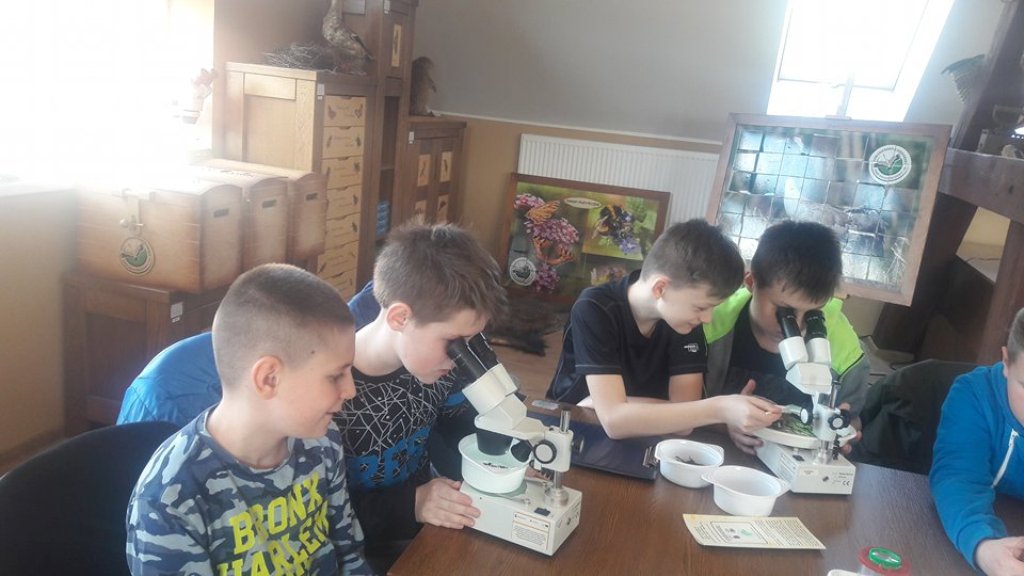 8 maja 2018 r. otwarcie Biblioteki - Pracowni Kultury w Lisewie
Wystawa podróżnicza Pani Katarzyny Laskowskiej
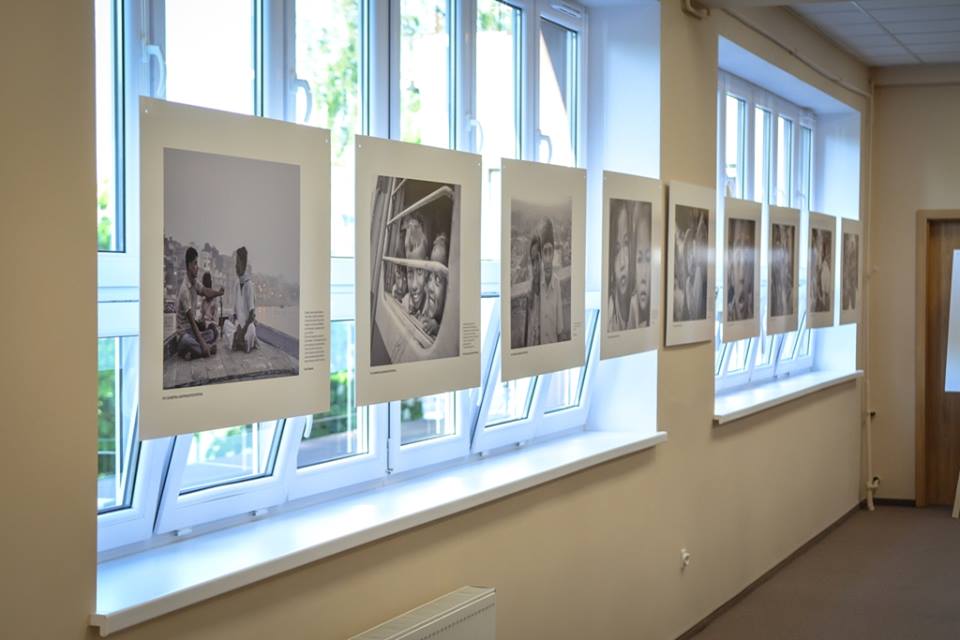 Tworzenie strefy chillout’u w parku
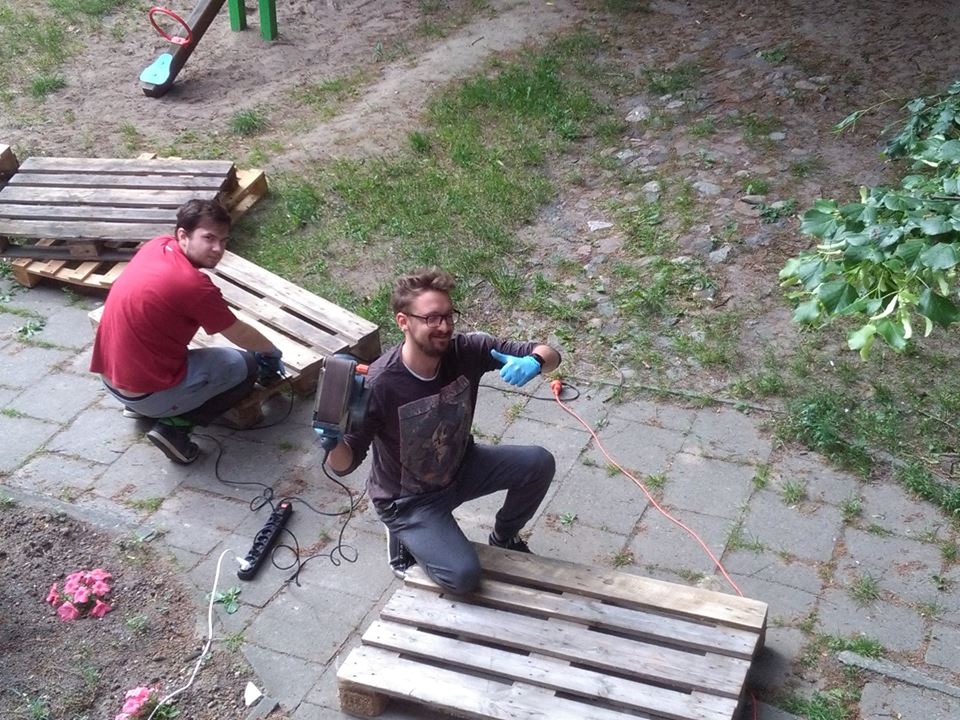 Warsztaty ceramiki
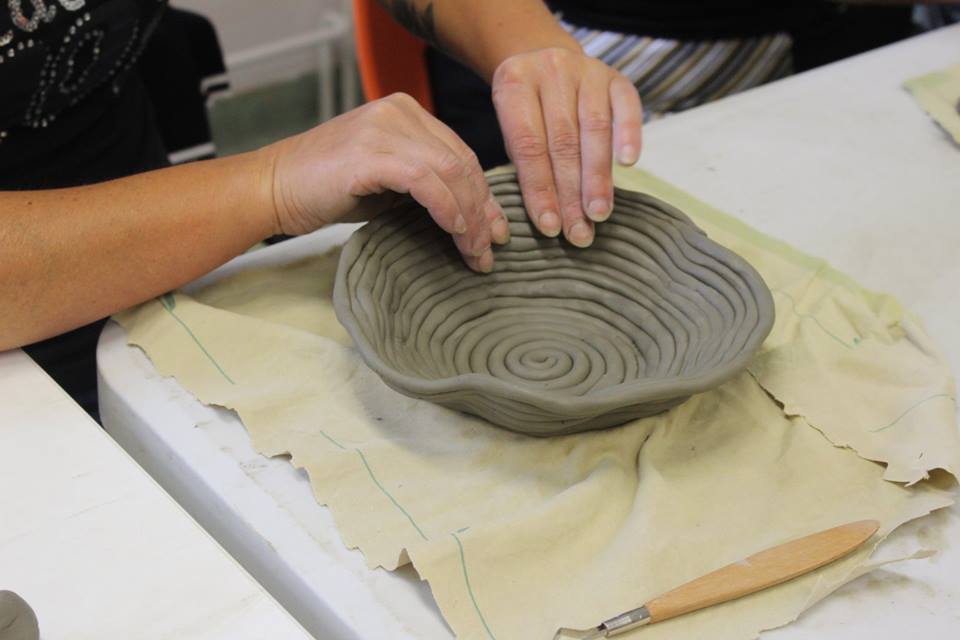 Konkurs fotograficzny „Sztuka w Twoim otoczeniu”
Spotkania z seniorami
Lunch w bibliotece z książką i smacznymi wspomnieniami
Warsztaty tworzenia wianków z seniorami
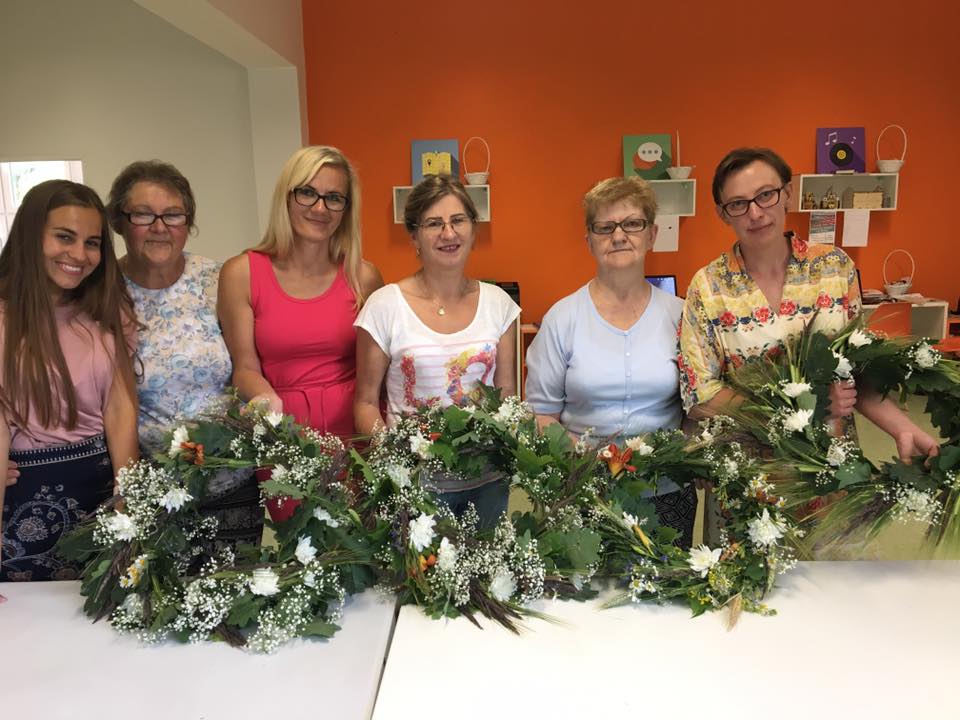 Wspólne pieczenie naleśników z dziećmi i seniorami
Zajęcia kreatywne warsztaty
Powstanie grupy teatralnej 24.05.2018 r.
Warsztaty i animacje w sołectwach: Krusin, Chrusty, Wierzbowo, Lipienek, Kornatowo, Pniewite, Linowiec, Piątkowo
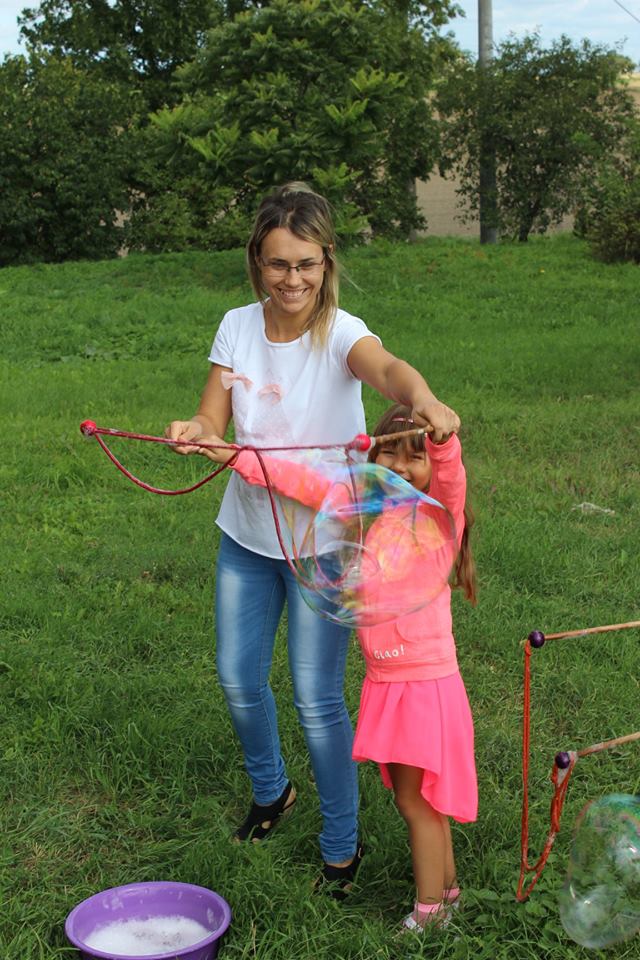 Śniadanie z książką na trawie
Cotygodniowe warsztaty instrumentalne (gitara) prowadzone przez Pana Szymona Szumskiego
Koło Młodego Modelarza prowadzone przez Pana Dawida Rzydócha
Warsztaty taneczne (kurs tańca dla dorosłych) prowadzone przez Pana Michała Bystrego
Spotkania „Aktywnych Mam”
Wyjazdy do kina na basen i do opery
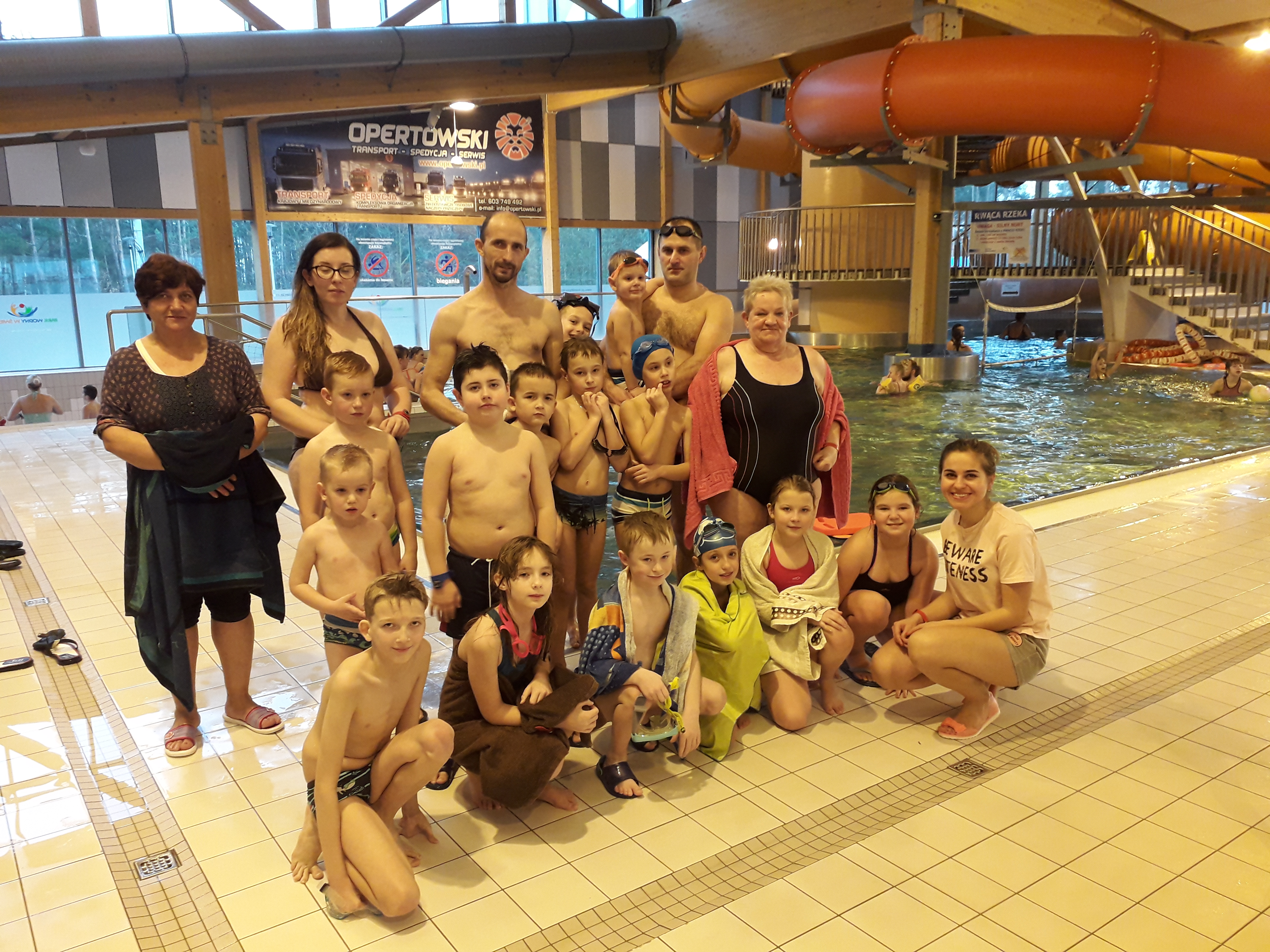 Spotkania Klubu Aktywnego Mieszkańca
Wyjazdy turystyczne nad morze oraz do Zakopanego
„Odjazdowy Bibliotekarz”I Odjazdowy Rajd Rowerowy do Znanych Historycznych miejsc w Gminie Lisewie
Seanse filmowe
Pomoc przy organizacji I Dni Lisewa
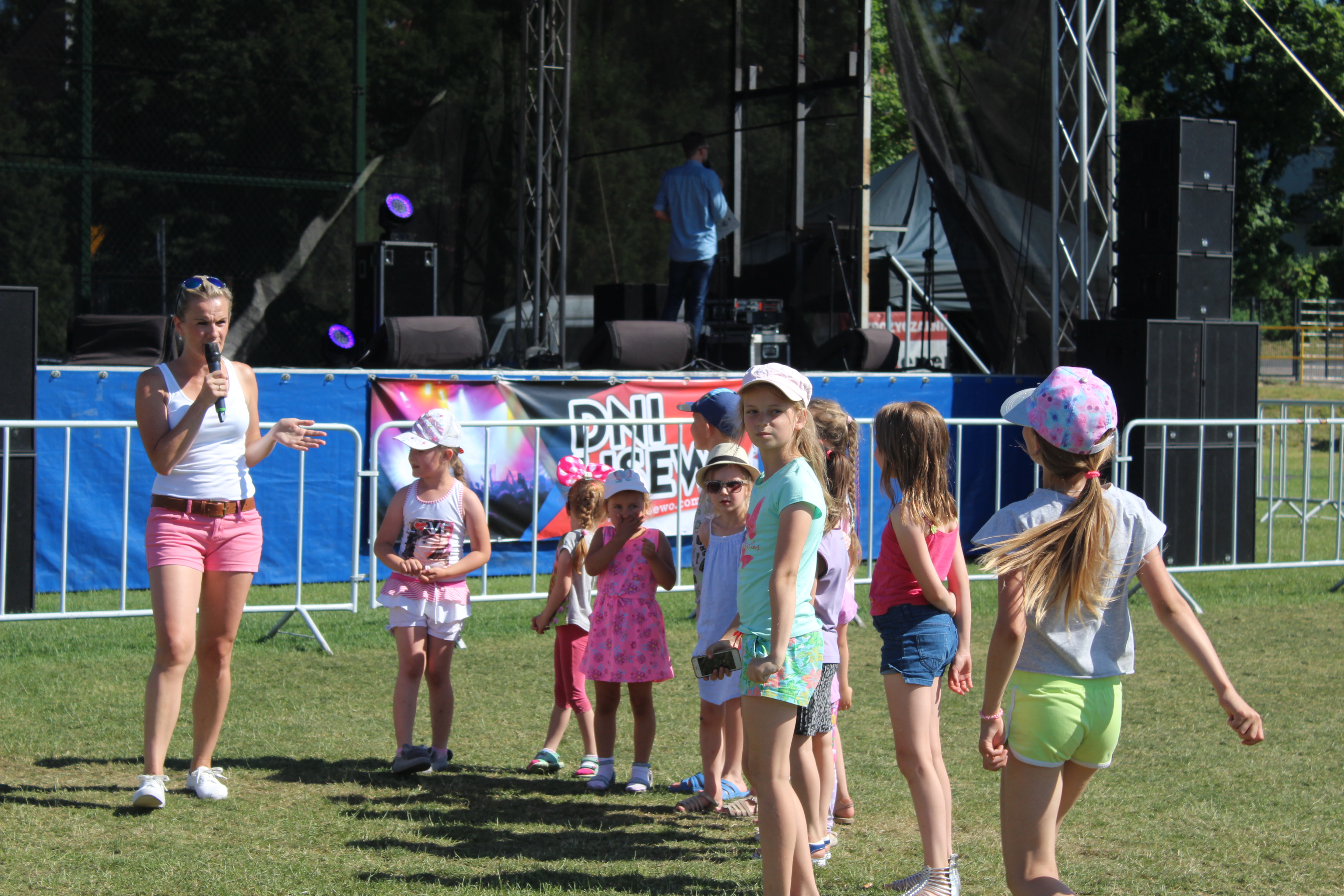 II Gminny Dzień Seniora
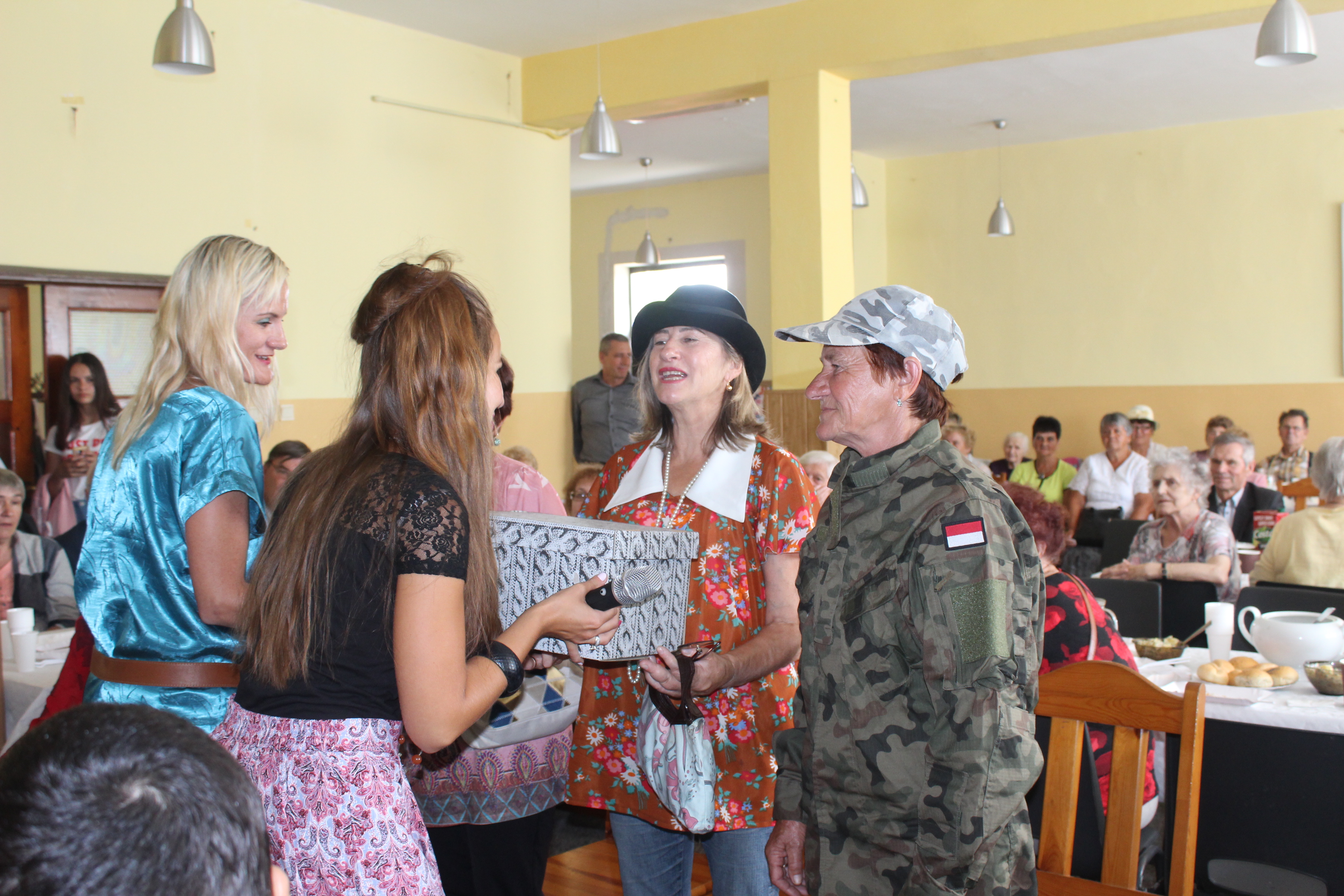 Dożynki Gminno-Parafialne
Październikowe Noce Rockowe(GoodWay i CiHO)
Disco Dancing w Restauracji „Nad Stawem w Lisewie”
Spektakl teatralny „Za Wolność Waszą i Naszą” – 08.11.2018 r.
Obchody Święta Niepodległości
Dzień Inspiracji „Spotkanie Aktywnych” – 12.12.2018 r.Gość specjalny Pan Piotr Szczepański – Prezes Fundacji Wspomagania Wsi
Rodzinne Mikołajki w Gminie Lisewo – 09.12.2018 r.
Gminna Biblioteka - Pracownia Kultury współpracuje ze Stowarzyszeniami: Kuźnią Inicjatyw Lokalnych w Lisewie, Emerytów i Rencistów, oraz „Przyjazny Uśmiech”.
	Ponadto z Zespołem Szkolno-Przedszkolnym – Pani Agata Rzydóch.
Dziękuję za uwagę!